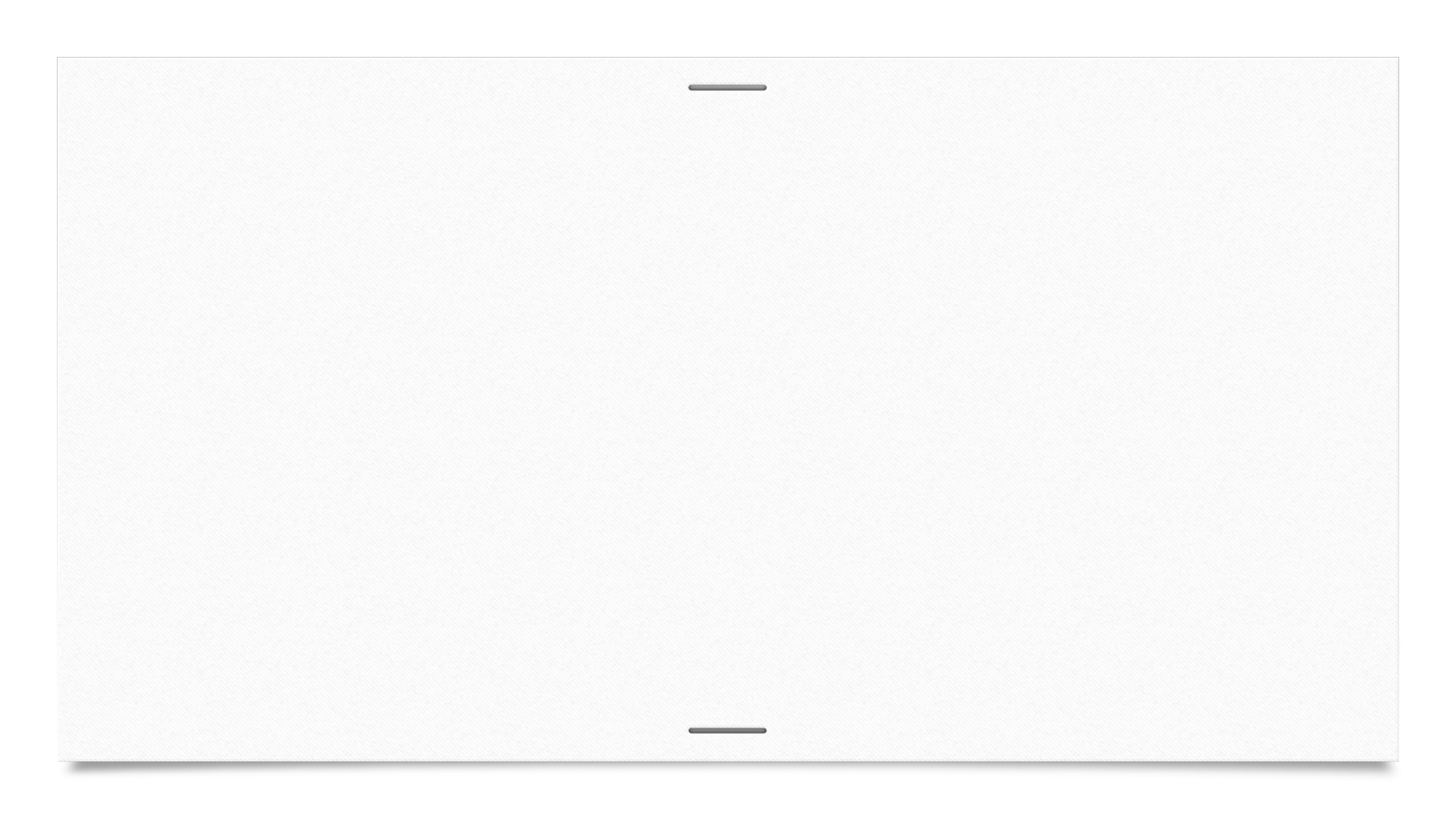 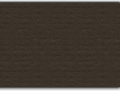 Managing Nonprofit Organizations in a post-pandemic environment
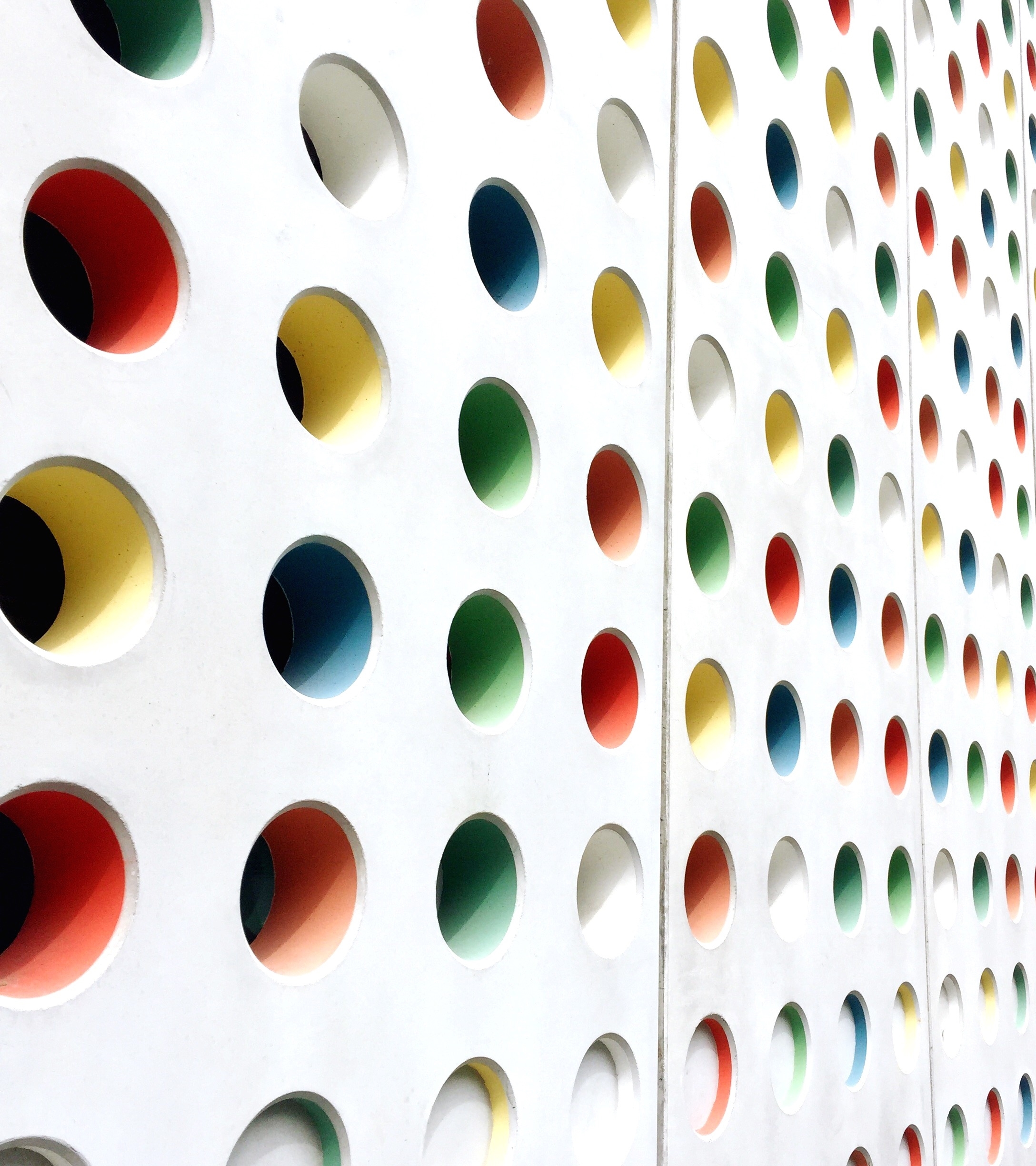 Dr. Oni-Eseleh
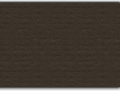 Good management is just as crucial for nonprofit organizations as for small businesses and large corporations.
Good management
Managers in these organizations adjust and integrate the various management functions, activities, and roles to meet the unique challenges they face.
Making Adjustments
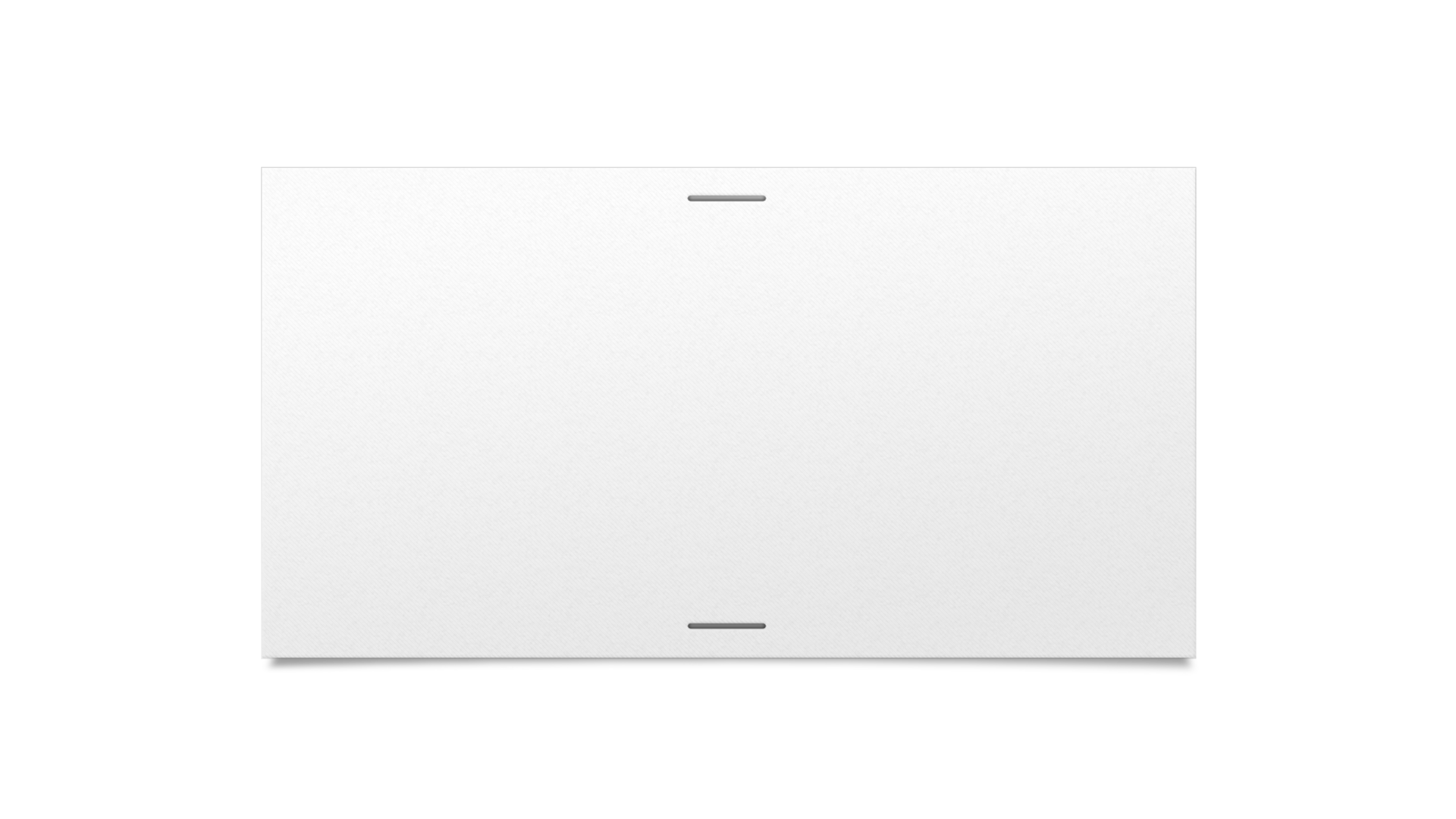 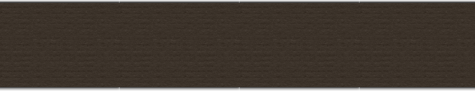 Investments
Invest in new technology to manage inventory and allocate resources more efficiently.
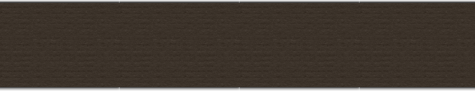 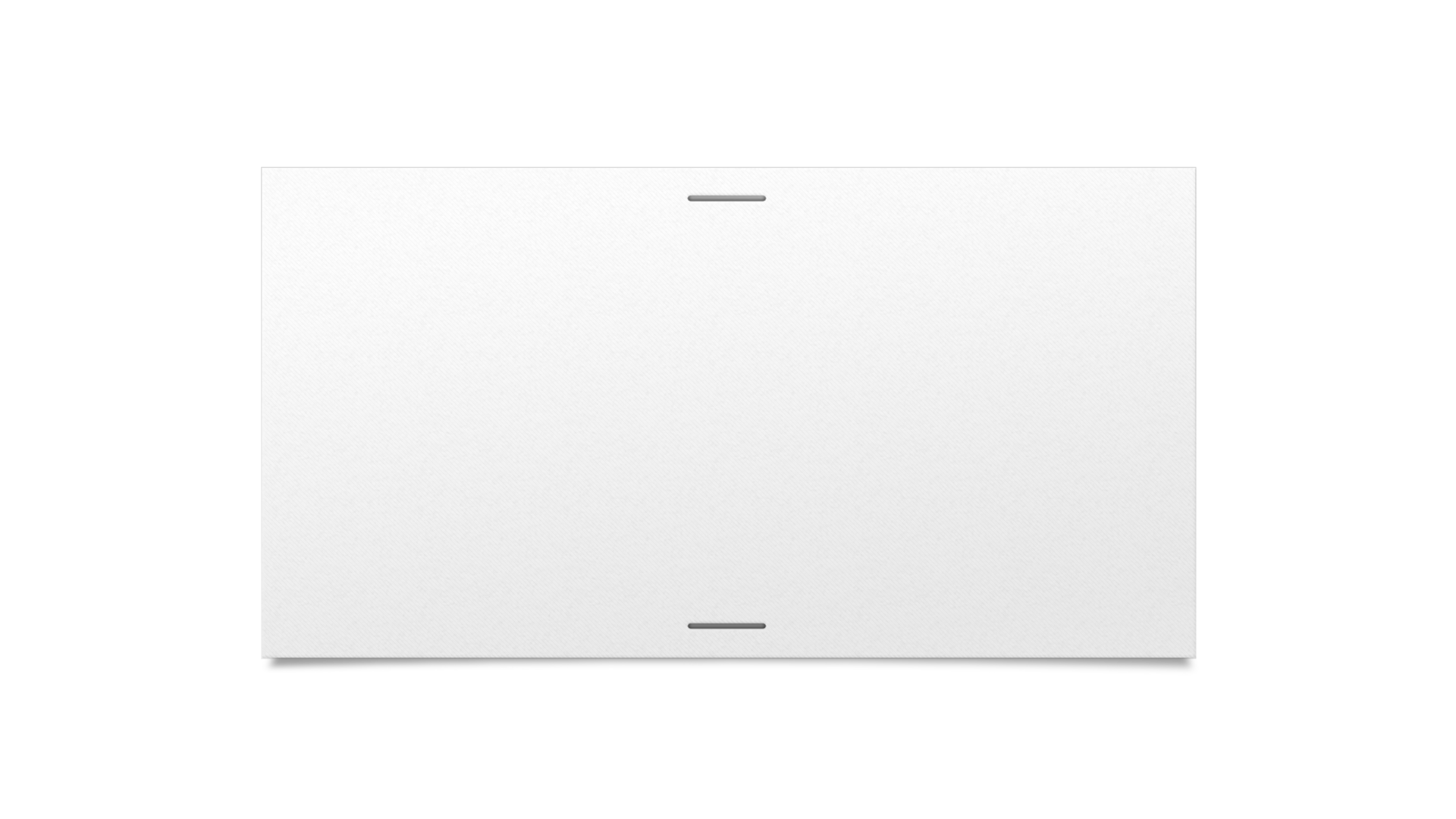 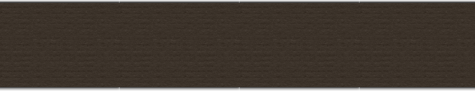 Managers in nonprofit organizations should direct their efforts toward generating social impact
Efforts
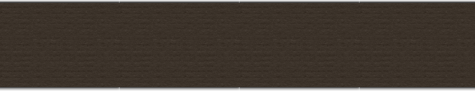 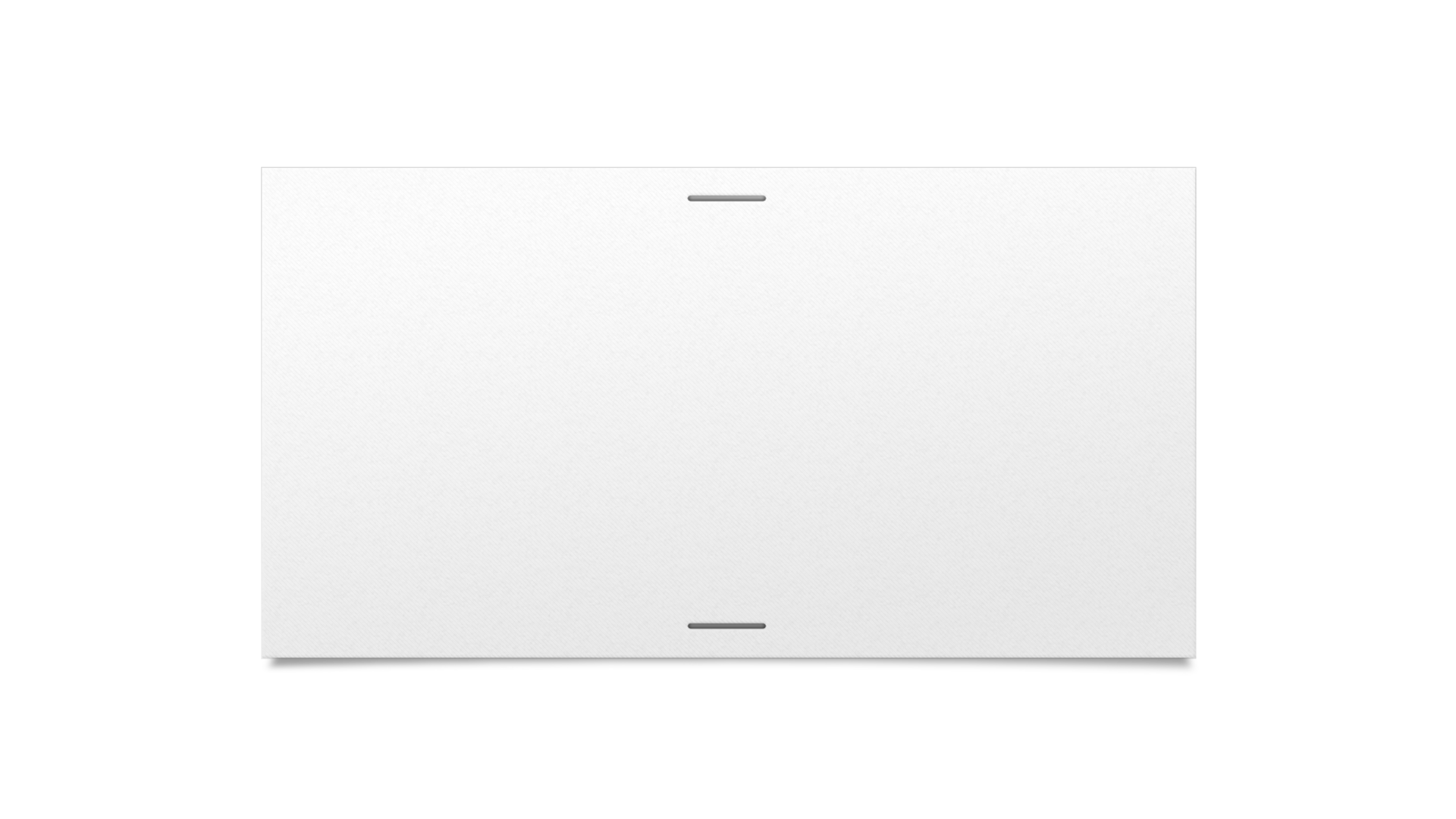 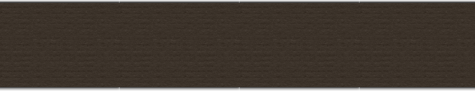 Managers in nonprofit organizations often struggle with what constitutes effectiveness
Defining effectiveness
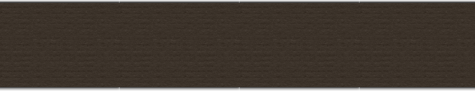 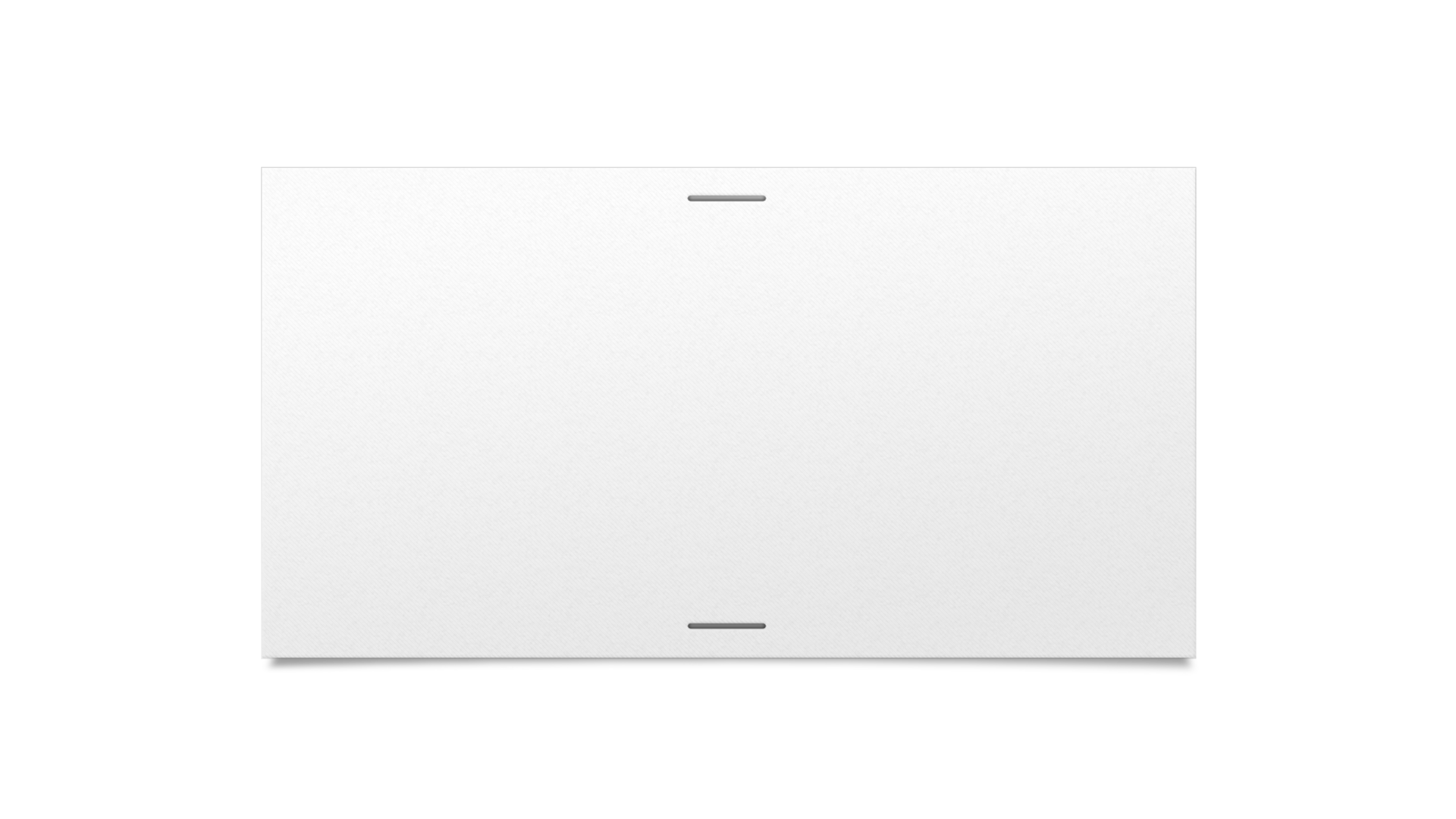 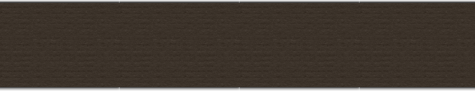 Contact: Info@Bommagroup.Com
Questions and Answers
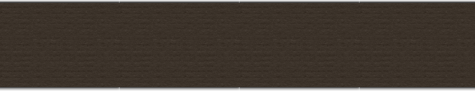